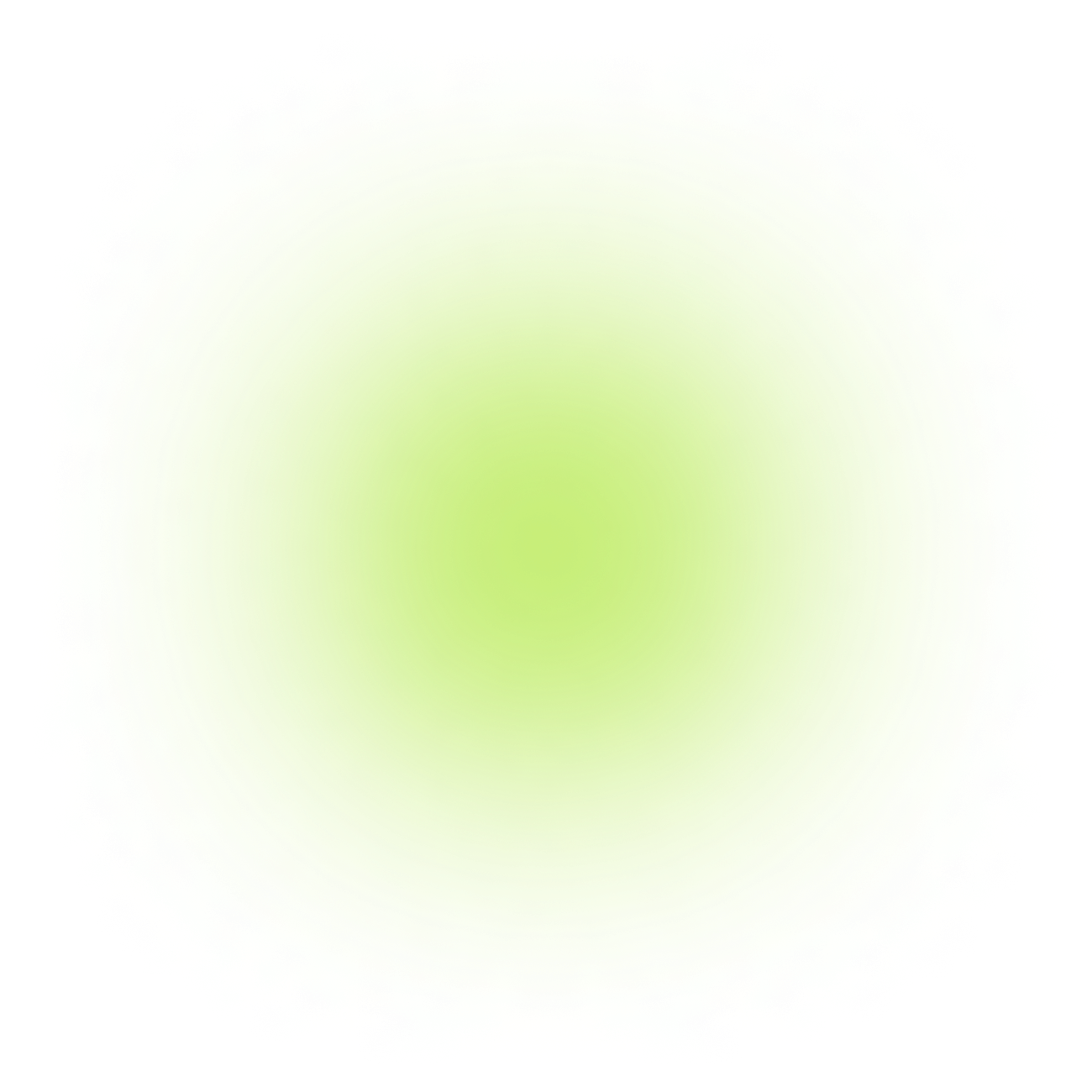 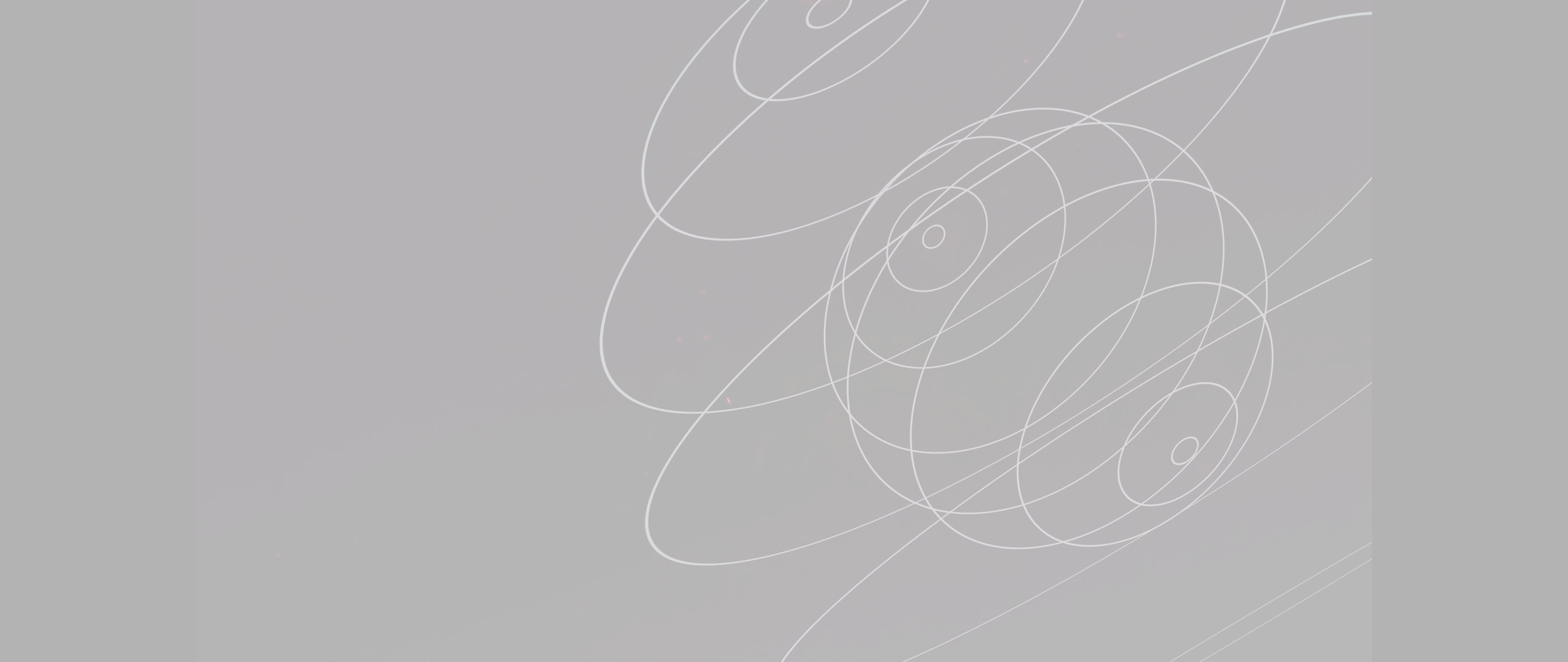 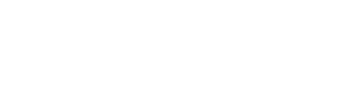 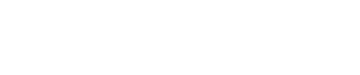 Конкурс AI стартапов для HR
Название проекта
Каждый раздел может быть от одного до нескольких слайдов на усмотрение Заявителя. Дизайн, конкретное наполнение слайда – остаётся за Заявителем.
О проекте
С указанием проблемы, которую решает проект
IT_One AI Challenge
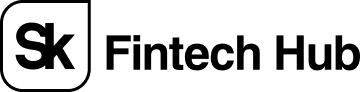 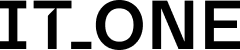 Описание технологии/ решения
С указанием  наличие нейросети, корректности определения результата нейросетью и кол-ва данных, на которых нейросеть обучалась

*Здесь можно приложить модель / архитектуру решения (на усмотрение заявителя)
IT_One AI Challenge
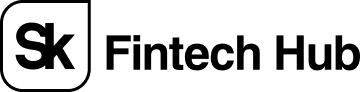 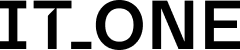 Научное обоснование проекта (необязательный слайд)
Ссылки на статьи/исследования/научные papers
IT_One AI Challenge
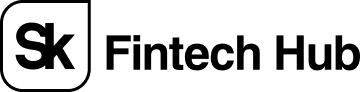 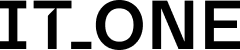 Конкурентные преимущества по сравнению с аналогами
IT_One AI Challenge
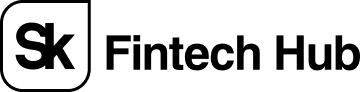 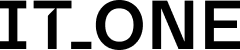 Реализованные проекты (если есть)
Кейсы внедрения, продажи решения, пилотные проекты
IT_One AI Challenge
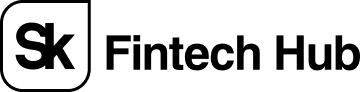 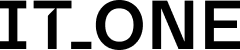 Расчёт эффекта от внедрения решения (числовые, финансовые или другие метрики)
Как внедрение решения повлияет на HR-метрики компании IT_ONE / ее выручку, прибыль / трудозатраты / время работы сотрудников
IT_One AI Challenge
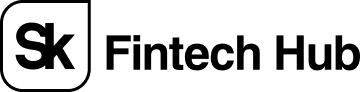 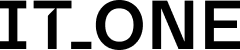 Команда проекта
IT_One AI Challenge
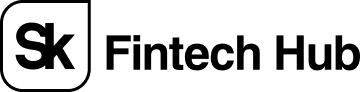 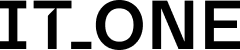